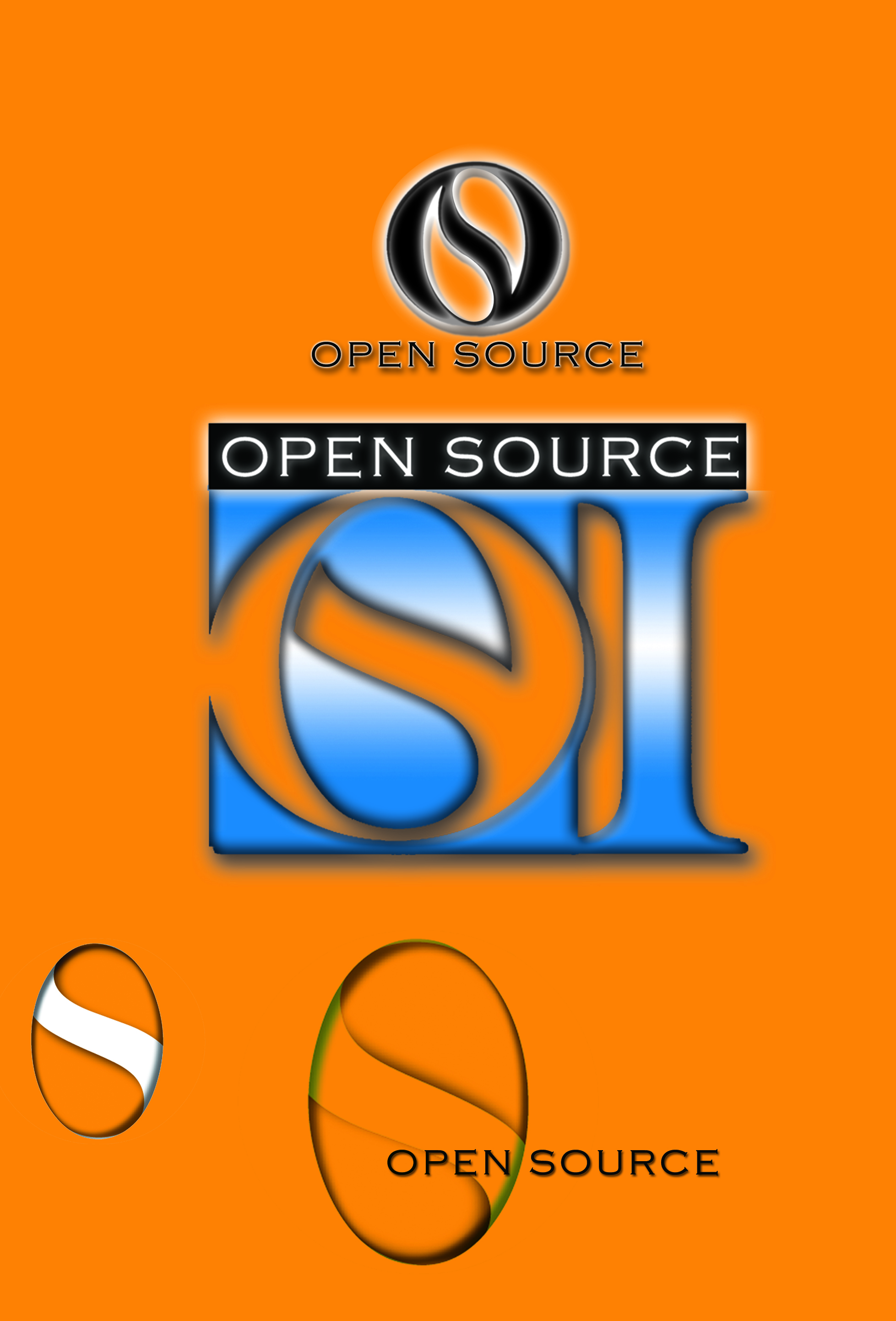 Open Source Island
Business Plan/Grant Proposal 2012
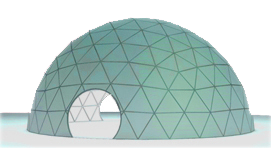 Open Source Island, Island Foods, & 
the Food Institute  - Business Plan 2012
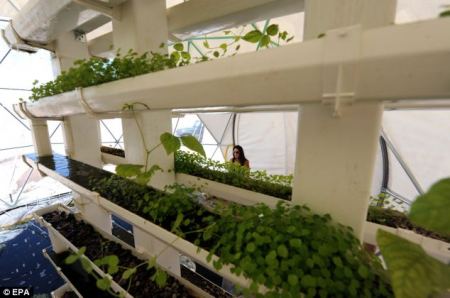 Index
Mission Statement
The Market
Customers
Competition
Regulations
Management Team 
Unique Assets
Financial Plan – First Five Years
Revenue
Financing 
Cost Management
Business Resources
Milestones
 
Open Source Island & Island Foods
Joshua Pierce – 580-461-0352
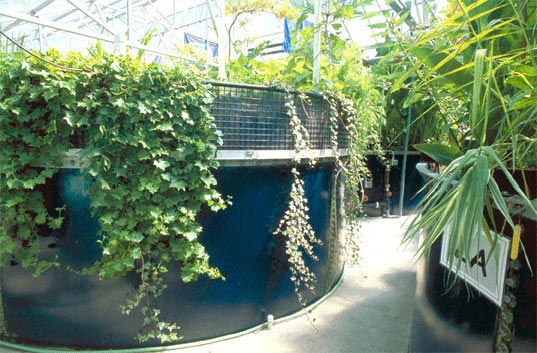 Mission Statement
It is my goal to create a locally produced and distributed alternative to food choices that exist, while maintaining an absolute commitment to providing the highest quality organically certified produce grown in the most efficient and sustainable way without any chemicals or artificial fertilizers. In addition to food, customers will be engaged by interactive nutritional and sustainability information through classes, cook books, competitions, and events organized by the patronage. 
		Built around an individual operator which would be able to provide a sustainable job with a living wage serving around 80 people, each single operator unit could be hyper-modular and scalable allowing units to group together and form larger food co-ops with a greater diversity in food.   Within the space of each unit there would be many different foods produced; It is my goal to investigate and cultivate every crop that can be produced in this system allowing for year-round access to locally produced seasonal food choices as well as conducting scientific research into Biology, Agriculture, Chemistry, Ecology, Nutrition, Sustainability, and public safety.
		The profits from this organization will become collateral for projects determined by contributors and benefactors for the purpose of furthering research, community development, and access to education. Open Source Island will act as a revolving public trust to establish a sustainable infrastructure to serve the needs of the community.
Tax Entity – Non-Profit 501-C3 Public Charity/Private Foundation
Educational Institute – Aquaponic/Nutrition/Ecology/Sustainability
Scientific Research – Biology, Agriculture, Chemistry, Engineering, Ecology
Testing for Public Safety – Environmental Research/Monitoring
Relief for the Poor – Community Kitchens and Outreach
Advancement of Education – Scientific approach to accelerating competency model
Advancement of Science – Open Source research and development.
Maintaining/Building Public Monuments & Structures – Community/Environmental Stewardship though public works projects.
Community Revitalization – Reclaiming Industrial Space, creating neighborhood Gardens, Parks,  Water and Waste Recycling Center
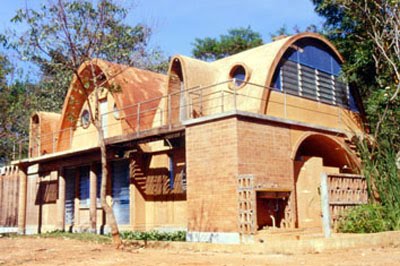 Products/Services
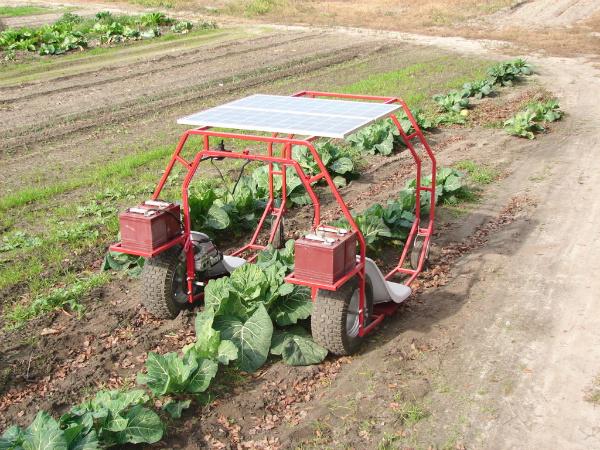 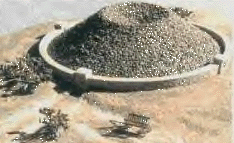 Island Foods & The Food Institute
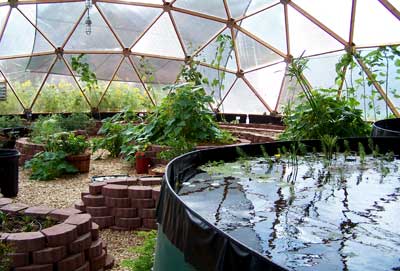 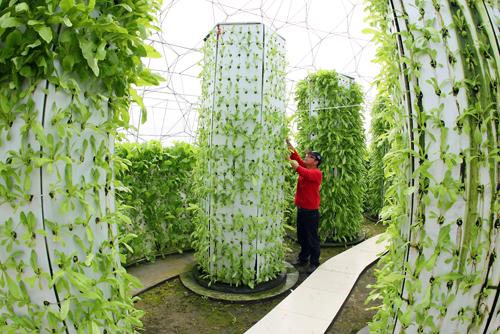 Aeroponic/Aquaponic Food System
$5-$7 ft2
5-7 lbs/ft2  Growing every month
www.friendlyaquaponics.com

Customer Outreach
Online & Print Publishing
Not just a business. It’s a movement!

Food for the Homeless
Backyard Aquaponics
Self Sufficient Schools
Self Sufficient Cities
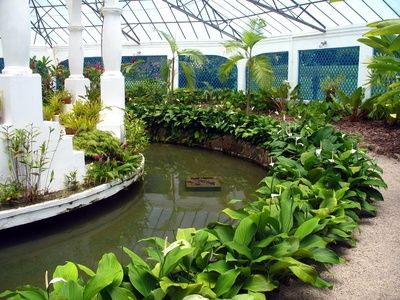 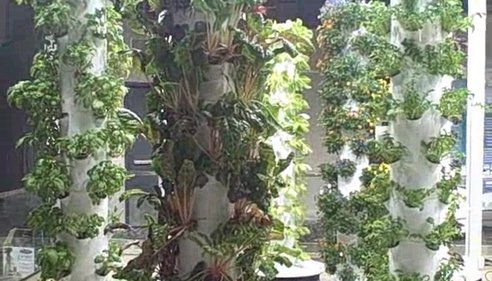 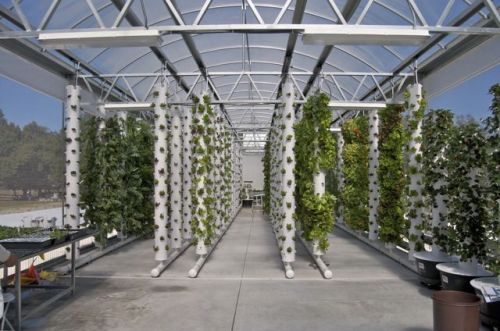 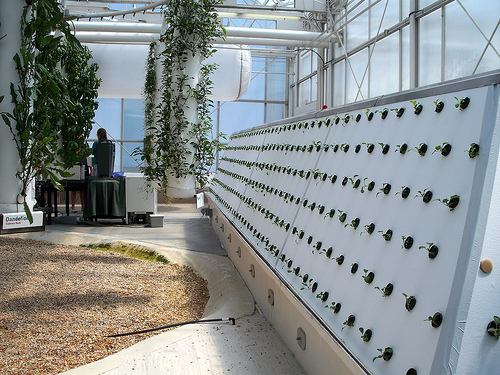 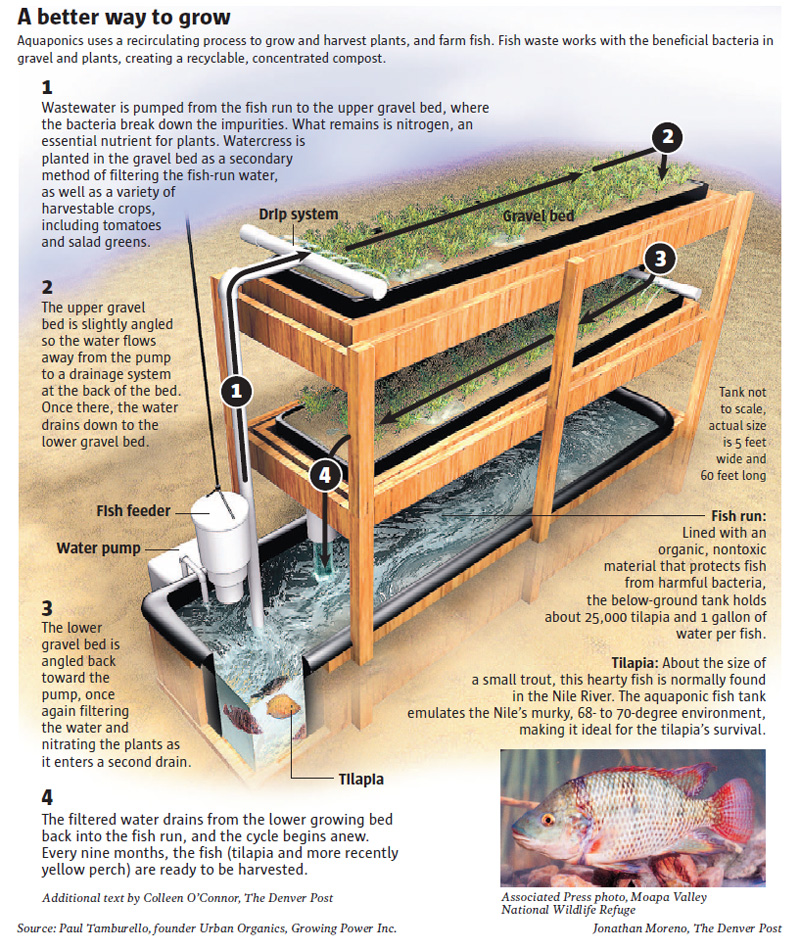 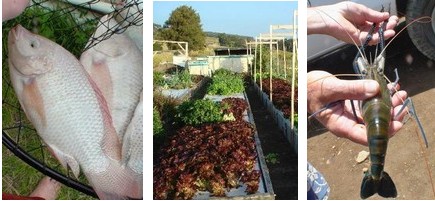 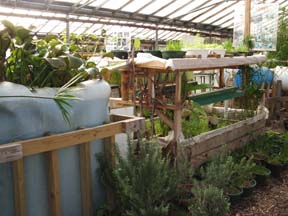 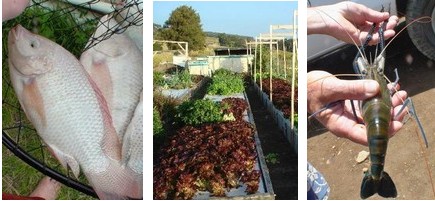 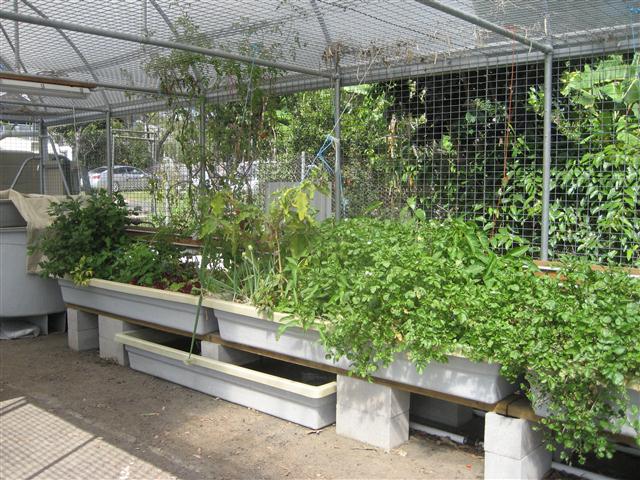 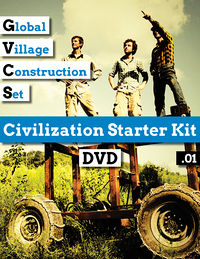 Open Source Island
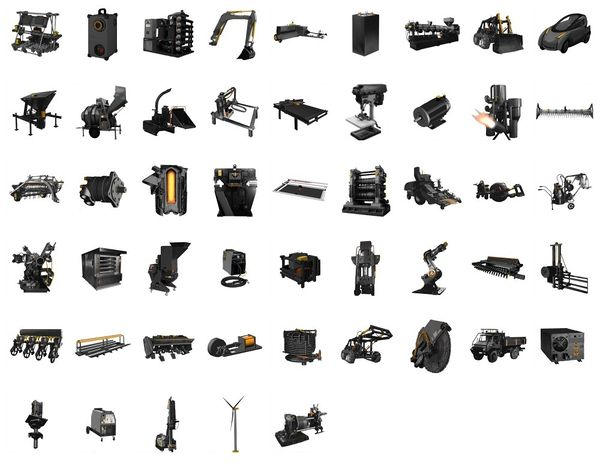 Solar/Wind & Geothermal Energy
Construction/Remodeling 
Green Earth Building
Online & Print Marketing/Publishing
Sustainable Economic Development
Urban/MicroFarms
Restaurant/Grocer
Consumer, Worker, Agriculture Coop
Locally Supported CSA
DIY Industrial Technology 
Open Source Ecology
	   www.OpenSourceEcology.org
Open Source Ecology is accelerating the growth of the next economy - the Open Source Economy - an economy that optimizes both production and distribution - while promoting environmental regeneration and social justice. The Global Village Construction Set is a high-performance, modular, do-it-yourself, low-cost platform - that allows for the easy fabrication of the 50 different industrial machines that it takes - to build a small, sustainable civilization with modern comforts. By weaving open source permacultural and technological cycles together, we intend to provide basic human needs while being good stewards of the land, using resources sustainably, and pursuing right livelihood. With the gift of openly shared information, we can produce industrial products locally using open source design and digital fabrication. This frees us from the need to participate in the wasteful resource flows of the larger economy by letting us produce our own materials and components for the technologies we use. We see small, independent, land-based economies as means to transform societies, address pressing world issues, and evolve to freedom.
20’ Dome
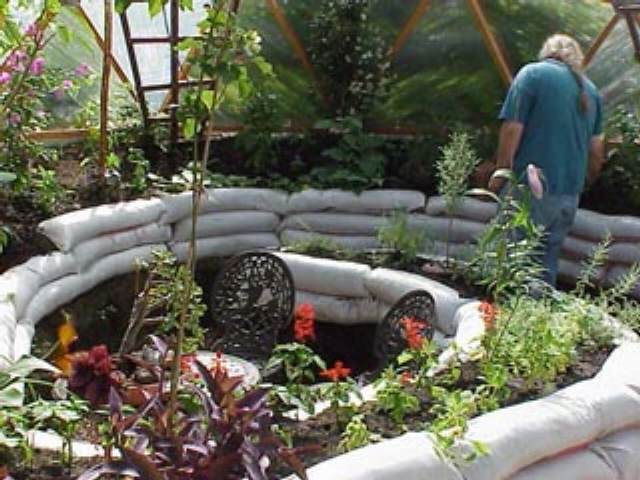 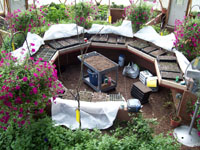 40’ Dome
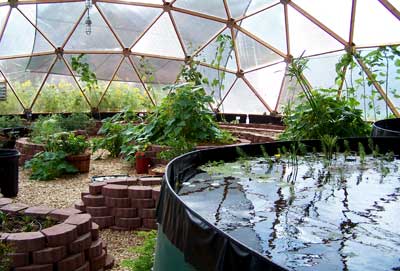 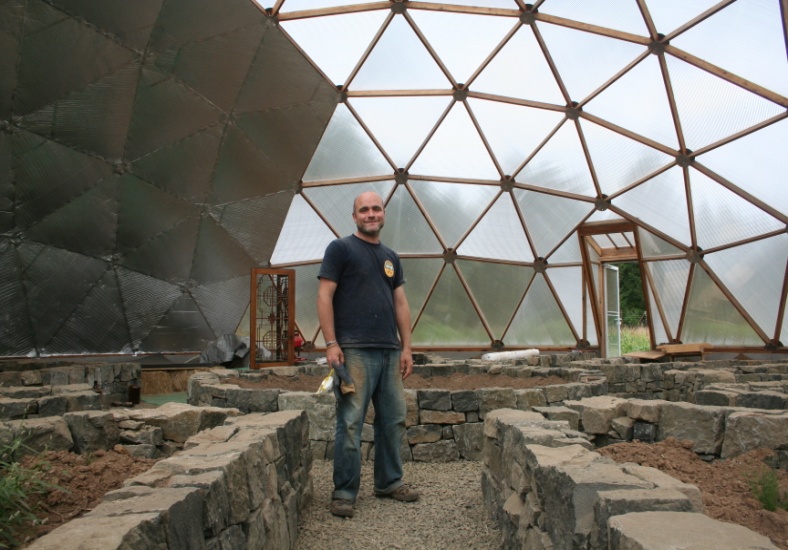 60’ Dome
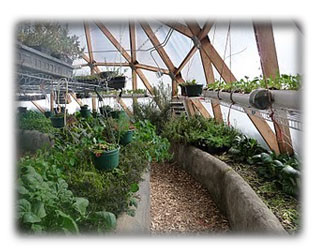 Open Source Workshop
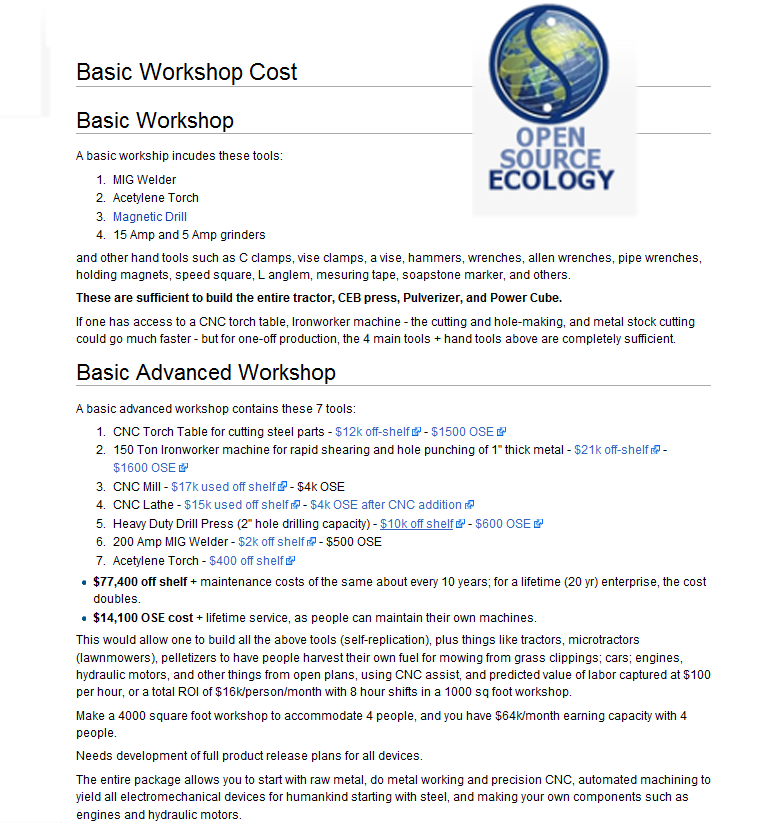 Basic Workshop 			$   200 
Amp MIG Welder 			$   500 
Acetylene Torch			$   400
Magnetic Drill 			$   250 
15 Amg and 5 Amp grinders 		$    150  	
Allows tractor 			$ 6,000 
CEB press 				$ 4,000
Pulverizer 				$   800 
2x Power Cube			$ 4,000  	
Basic Advanced Workshop CNC Torch Tale	$ 1,500
150Ton Ironworker  			$ 1,600 
CNC Mill 				$ 4,000
CNC Lath				$ 4,000 
Heavy Duty Drill Press 			$   600 	            
				Total 	$28,000
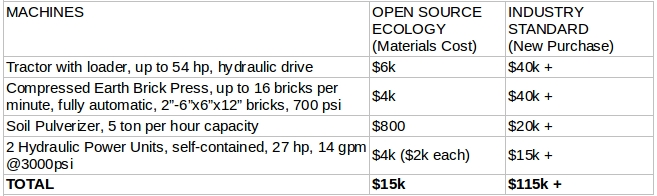 The Market
ORGANIC RESTURANTS -
Spiral Diner and Bakery Fairmount- Bakery, Vegetarian, Organic 1314 W Magnolia Ave 
Good 2 Go Taco Lakewood - Breakfast/Brunch, Tacos, Organic 1146 Peavy Rd
Restaurant AVA Rockwall - Seafood, Wine Bar, Organic 108 S Goliad St 
Kozy Kitchen Oak Lawn/Breakfast/Brunch, Desserts, Organic 4433 McKinney Ave 
Potager Arlington - European, French, Organic 315 South Mesquite7
Yumilicious Allen - Desserts/Ice Cream, Kosher, Organic 190 E Stacy Rd Ste 1336 
Dive Coastal Cuisine Park Cities - Sandwiches/Subs, Seafood, Organic 3404 Rankin 
Buzzbrews Kitchen Oak Lawn/Uptown - American, Diner, Organic 4334 Lemmon Ave 
Villa-O Oak Lawn/Uptown - Italian, Organic 4514 Travis St 
Southpaw's Organic Cafe Park Cities - Subs, Smoothies, Organic 6009 Berkshire Lane 
Jason's Deli Hulen Mall/Cityview - Subs, Soups, Organic 5100 Overton Ridge Blvd 
Yumilicious Oak Lawn/ Desserts/ Kosher, Organic 3800 McKinney Ave Ste 160 
Classic Cafe at Roanoke Roanoke - American, Seafood, Organic 504 N Oak St 
Company Cafe East Dallas/Lakewood - American, Organic 2217 Greenville Ave 
Yumilicious Plano - Desserts/Ice Cream, Kosher, Organic 1900 Preston Rd #337 
Sfuzzi Uptown Oak Lawn/Uptown - Italian, Pizza, Organic 2533 McKinney Ave 
Patina Green Home & Market McKinney - Subs, Vegetarian, Organic 116 n. Tennessee 
The Life House Rockwall - Bakery, Coffee, Organic 506 N Goliad St 
B's Texican Midlothian - Burgers, Tex-Mex, Organic 4470 E US 287 
Smoothie Factory Coppell - Smoothies, Vegetarian, Organic 230 N. Denton Tap Rd 
Southpaw's Organic Grill Oak Lawn, Subs, Organic, Salads 3227 McKinney Avenue 
Bread Haus Grapevine - Bakery, Organic 700 W Dallas Rd 
Tumbleweed Tea Room Justin - Coffee, Diner, Organic 100 West 3rd St 
Wholesome Foods Bakery East Dallas/Lakewood - Bakery, Organic 718 N. Buckner 
Texas Harvest Pie Company Keller - Bakery, Subs, Organic 124 S Main Street 
Company Cafe Oak Lawn/ American, Breakfast/Brunch, Organic 3136 Routh Street 
Coppell Bahama Beach Club Irving - Subs, Smoothies, Organic 1849 E Beltline Road 
Beach Street Market  Haltom City - Vegetarian, Organic 3789 n beach street 
Zio Cecio Cucina Italiana North Dallas - Italian, Seafood, Organic 4615 W Lovers Ln 
One2One Restaurant and Bar Frisco - American, Organic 1339 Legacy Dr 
Avoca Coffee Fairmount/Coffee, Organic 1311 W. Magnolia Ave.
“When it comes to organic options outside supermarkets and natural-foods markets, Fort Worth and environs aren't exactly overflowing with options. Where in other cities, farmers markets are primary sources for local organic produce, you won't find any organic farmers at the Cowtown Farmers Market, the group of local farmers selling produce on Wednesday and Saturday mornings at the Benbrook Traffic Circle.
	Ben Walker, president of the North Central Texas Farmers Market Corp., which operates the Cowtown market, says his group has just one organic farmer, who sells only at the Grapevine Farmers Market.” – 
(http://rawfooddietsecrets.com/blog/24/organic-raw-food-produce-in-fort-worth-texas/)
Customers
RODALE NEWS, EMMAUS, PA—A new poll looking at consumer preference regarding organic versus chemically grown food is enough to send shivers down the spines of industrial food execs. In the new Thomason Reuters–NPR health poll, the majority of people in every income range said they would prefer to eat organic food if given the choice. The greatest preference for organic comes from people age 35 and under, with those respondents citing the desire to support local farmers and the need to avoid toxic material in food as the top reasons for wanting organic. 
THE DETAILS: Researchers polled about 3,000 people in early May to gather data indicating whether people prefer organic or chemically grown produce. (Food grown with synthetic chemicals is sometimes referred to as "conventional," but organic growing methods have been around a lot longer. So which method is really conventional?)
Nearly 60 percent of respondents said they'd prefer organic, if given a choice. About 45 percent of those people said they look to the local farmer's market to source organic food, followed by the grocery store (32 percent) and a home garden (20 percent). 
While the majority in every age group said they prefer organic food, the 35-and-under age group showed the strongest support for organic, with about 63 percent opting for organic.
WHAT IT MEANS: It seems as though every week there's a new scientific study strengthening the case for organic, and this poll shows people are listening. Pesticides have been linked to ADHD, autism, obesity, Parkinson's disease, certain cancers, infertility, miscarriage, diabetes, and other ills. Aside from that, researchers have found that the most used pesticides are tainting not only our water supplies, but our food chain, as well. Systemic pesticides, such as the popular Roundup, are taken up inside of the plant, meaning we're often eating pesticides when we eat conventional food, even if we wash the produce beforehand.
organic poll
 “Organic: You Know You Want It” 
	 - A new poll shows people of all ages, but especially those under 35, want organic food. - Leah Zerbe
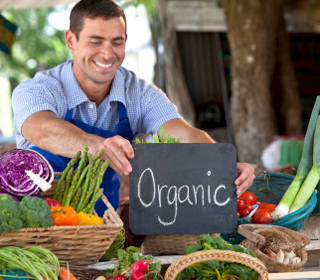 Growing Regions in Texas
Region 1 - West Texas
         Counties Included: Andrews, Armstrong, Bailey, Borden, Brewster, Briscoe, Brown, Callahan, Carson, Castro, Childress, Cochran, Coleman, Collingsworth, Comanche, Crane, Crosby, Culberson, Dallam, Dawson, Deaf Smith, Dickens, Donley, Eastland, Ector, El Paso, Fisher, Floyd, Foard, Gaines, Garza, Glasscock, Gray, Hale, Hall, Hansford, Hartley, Haskell, Hemphill, Hockley, Howard, Hudspeth, Hutchinson, Jeff Davis, Jones, Kent, King, Knox, Lamb, Lipscomb, Loving, Lubbock, Lynn, Martin, Midland, Mitchell, Moore, Motley, Nolan, Ochiltree, Oldham, Parmer, Pecos, Potter, Presidio, Randall, Reeves, Roberts, Runnels, Scurry, Shackelford, Sherman, Stephens, Stonewall, Swisher, Taylor, Terrell, Terry, Throckmorton, Upton, Ward, Wheeler, Winkler, Yoakum.
Region 2 - North Texas
         Counties Included: Anderson, Archer, Baylor, Bell, Bosque, Bowie, Camp, Cass, Cherokee, Clay, Collin, Cooke, Coryell, Cottle, Dallas, Delta, Denton, Ellis, Erath, Falls, Fannin, Franklin, Freestone, Grayson, Gregg, Hamilton, Hardeman, Harrison, Henderson, Hill, Hood, Hopkins, Hunt, Jack, Johnson, Kaufman, Lamar, Lampasas, Limestone, Marion, Mclennan, Milam, Mills, Montague, Morris, Navarro, Palo Pinto, Panola, Parker, Rains, Red River, Rockwall, Rusk, San Saba, Smith, Somervell, Tarrant, Titus, Upshur, Van Zandt, Wichita, Wilbarger, Wise, Wood, Young.
Region 3 - Gulf Coast
         Counties Included: Angelina, Austin, Brazoria, Brazos, Burleson, Calhoun, Chambers, Colorado, Dewitt, Fort Bend, Galveston, Goliad, Gonzales, Grimes, Hardin, Harris, Houston, Jackson, Jasper, Jefferson, Lavaca, Leon, Liberty, Madison, Matagorda, Montgomery, Nacogdoches, Newton, Orange, Polk, Robertson, Sabine, San Augustine, San Jacinto, Shelby, Trinity, Tyler, Victoria, Walker, Waller, Washington, Wharton.
Region 4 - South Central Texas
         Counties Included: Atascosa, Bandera, Bastrop, Bexar, Blanco, Burnet, Caldwell, Coke, Comal, Concho, Crockett, Dimmit, Edwards, Fayette, Frio, Gillespie, Guadalupe, Hays, Irion, Karnes, Kendall, Kerr, Kimble, Kinney, La Salle, Lasalle, Lee, Llano, Mason, Maverick, Mcculloch, Medina, Menard, Reagan, Real, Schleicher, Sterling, Sutton, Tom Green, Travis, Uvalde, Val Verde, Williamson, Wilson, Zavala
Region 5 - Valley
         Counties Included: Aransas, Bee, Brooks, Cameron, Duval, Hidalgo, Hidalgo, Jim Hogg, Jim Wells, Kenedy, Kleberg, Live Oak, Mc Mullen, Mcmullen, Nueces, Refugio, San Patricio, Starr, Webb, Willacy, Zapata.
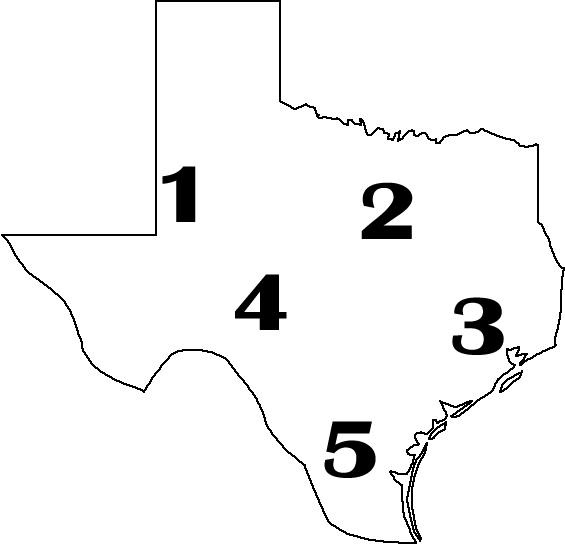 Currently Grown Organic Crops in Texas with Region
North Texas Organic Growers
Region 2 - North Texas
Counties Included: Anderson, Archer, Baylor, Bell, Bosque, Bowie, Camp, Cass, Cherokee, Clay, Collin, Cooke, Coryell, Cottle, Dallas, Delta, Denton, Ellis, Erath, Falls, Fannin, Franklin, Freestone, Grayson, Gregg, Hamilton, Hardeman, Harrison, Henderson, Hill, Hood, Hopkins, Hunt, Jack, Johnson, Kaufman, Lamar, Lampasas, Limestone, Marion, Mclennan, Milam, Mills, Montague, Morris, Navarro, Palo Pinto, Panola, Parker, Rains, Red River, Rockwall, Rusk, San Saba, Smith, Somervell, Tarrant, Titus, Upshur, Van Zandt, Wichita, Wilbarger, Wise, Wood, Young.
Organic Produces Prices - June 8, 2012
Organic Produces Prices - June 8, 2012
Organic Produces Prices - June 8, 2012
Organic Producers in Texas
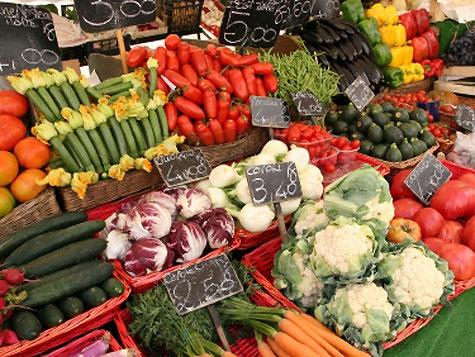 Organic Producers in Texas
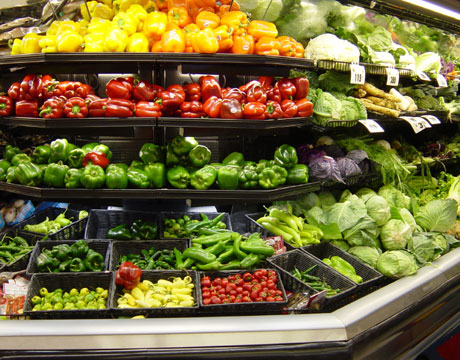 Competition
Regulations
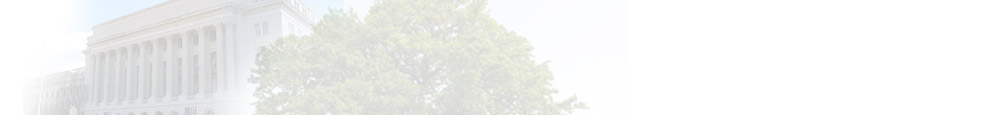 Friendly Aquaponics 
“Our systems are USDA Organically Certified and our produce is organic.”

(http://www.usda.gov/wps/portal/usda/usdahome?navid=ORGANIC_CERTIFICATIO)
Organic Certification 
National Organic Program (NOP) 
USDA's National Organic Program regulates the standards for any farm, wild crop harvesting, or handling operation that wants to sell an agricultural product as organically produced. 
National Organic Program
Accredited Certifying Agents
Regulation
Policies
Organic Information for Producers, Handlers, Processors, and Retailers 
State and Cost Share Program
Organic Labeling for Consumers 
The National Organic Program and the Organic Foods Production Act are intended to assure consumers that the organic foods they purchase are produced, processed, and certified to be consistent with national organic standards. 
Consumers
Organic Labeling and Marketing Fact Sheet
Organic Farming Production and Marketing 
U.S. producers are turning to certified organic farming systems as a potential way to lower input costs, decrease reliance on nonrenewable resources, capture high-value markets and premium prices, and boost farm income. Organic farming systems rely on ecologically based practices such as cultural and biological pest management, exclusion of all synthetic chemicals, antibiotics, and hormones in crop and livestock production. 
Organic Farming and Marketing
Organic Agriculture Provisions
U.S. Organic Farming Research
Organic Food Production
Export and Import of Organic Products 
The National Organic Program, has several agreements in place with other countries to facilitate trade of U.S. organic products while also ensuring a consistent supply of organic products for U.S. markets. 
International Agreements
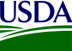 Financial Plan – 5 years
Loan:	 			$ 120,000			120,000
Term:	 		  	5  years (60) months	                 10 year (120) month
Interest rate:	 	   	6%			6%
Calculated Monthly Payment: 		$ 2,319.94			$1,332.25
Estimated Monthly Revenue: 	$ 4,000 - $6,000		$ 4,000 - $6,000
Monthly Operating Cost:		$ 400			$ 400
Estimated Net Month Profit:	$1,280-$3,280		$2,267-$4,267
Estimated Annual Income:		$15,360-$39,360		$27,204-$51,204

Market Potential 4000 ft2:		$20,000/mo. 	or	$240,000/yr.
Investor Returns – 6%
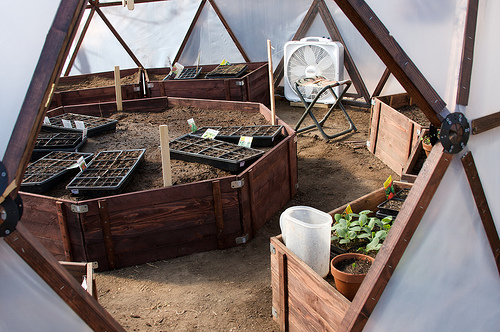 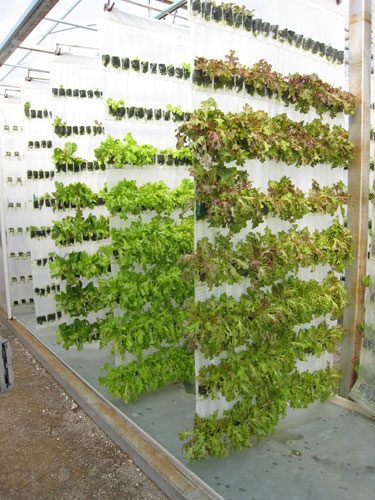 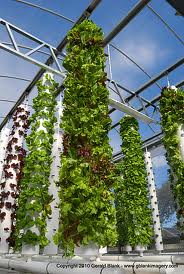 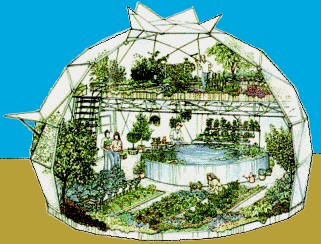 Business Resources
Aquaponic Groups and Gurus

Dave Pennington – Richardson, TX
DFW AQUAPONICS

http://www.meetup.com/The-Dallas-Aquaponics-Meetup-Group/

http://aquaponicscommunity.com/profile/DavePennington
Business Coaches
 
Dennis Wagner (214) 758-7582 Visit Website North Texas 
Stephen Marino 972 709 6776 Visit Website North Texas
 Doug Winnie 17139363814 Visit Website South Texas
 Jim Ambler 972-712-0229 Visit Website North Texas 
Kim Jaggard 512 586 5640 Visit Website South Texas 
Michael Rager 713-936-3814 Visit Website South Texas
 Trey Finley 972-979-3761 Visit Website North Texas
 Max Kozlovsky (210)880-5690 Visit Website South Texas 
Rich Allen 214-758-7581 Visit Website North Texas
 Bart deJong 281-602-8030 Visit Website South Texas 
Kirby Kaden 210.410.1233 Visit Website South Texas
 Carlos Zubillaga 210 822-2444 Visit Website South Texas
 Judi Alft 480-968-9705 Visit Website South Texas
 Kevin Smith (936) 649-0886 Visit Website South Texas
 Tammy Gentry 210-723-9599 Visit Website South Texas 
Kevin Alft 480-968-9705 Visit Website South Texas
 Malcolm Upton (817) 237-4693 Visit Website North Texas
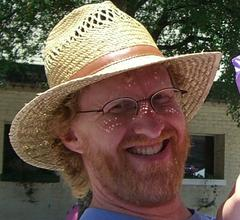 Management Team
Joshua Pierce – CEO
Jeff Johnson – Business Consultant
Melissa Johnson – Nutrition Consultant
Dave Pennington – Aquaponics Consultant
James Pierce – Marketing/CFO
Crystal Lindstrom – Architect/Designer
Carrie Greesley – Botanist/Science Advisor
Fred Hintergardt – Contractor 
Jeremy Kulow – Intern
Contact
Joshua Pierce
416 Fieldstone Ln. Venus, TX 76084
Pierce.JoshuaT@Gmail.com
580-461-0352
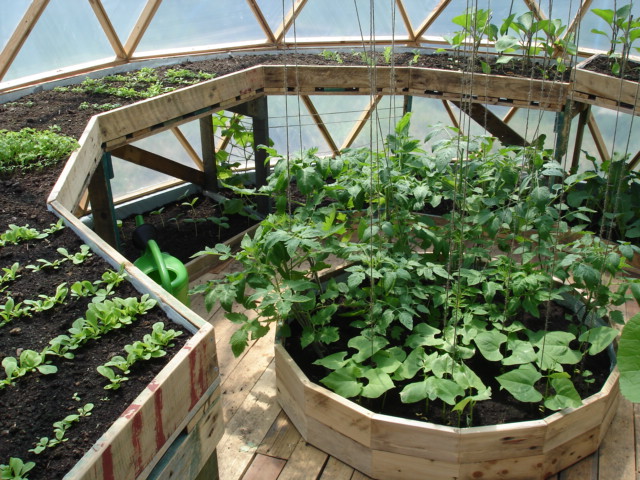 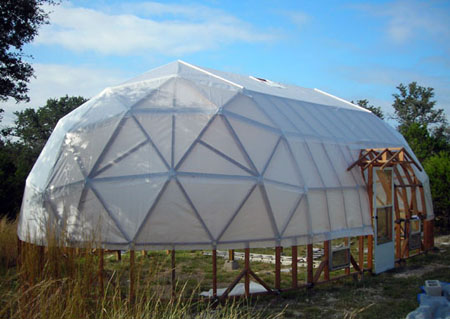 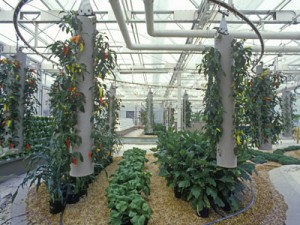